Domáce zvieratá a ich mláďatá
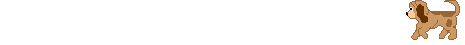 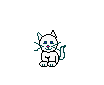 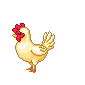 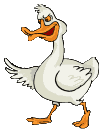 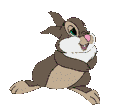 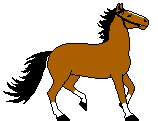 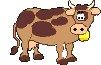 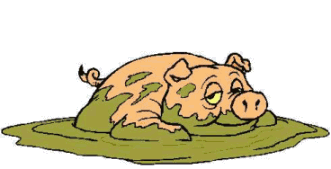 PES
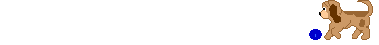 Človek využíva psa pri rôznych úlohách: pes chráni stádo, prenasleduje a durí zver, prináša korisť, ťahá ťažké bremená, hľadá a zachraňuje ľudí, či stráži ich majetok.
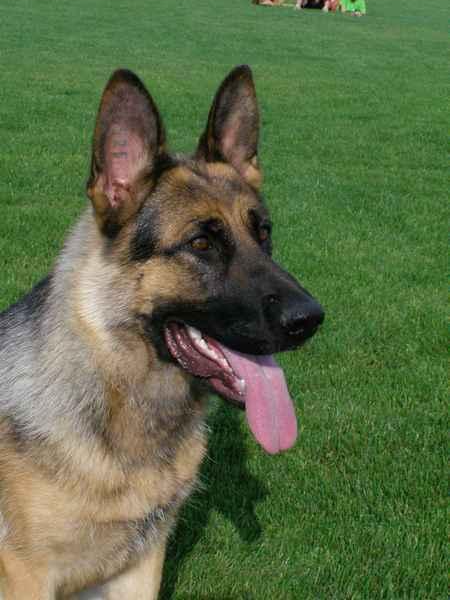 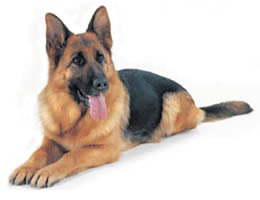 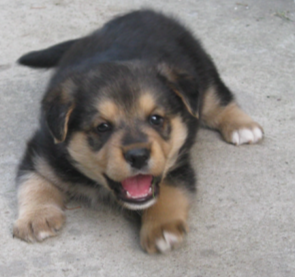 pes
šteniatko
sučka
Mačka domáca
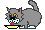 Je to mäsožravé zviera, má výnimočný sluch a zrak, má stiahnuteľné ostré pazúry. 
Je užitočná, lebo loví myši.
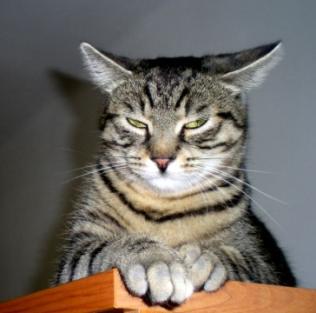 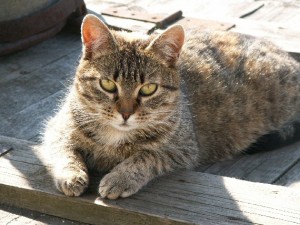 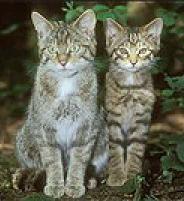 mačka
kocúr
mačiatka
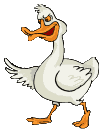 Hus domáca
Vyšľachtená je z husi divej. Poskytujú človeku mäso, tuk, perie.  Husi sa živia najmä trávou, ktorú odštipkávajú zobákom.
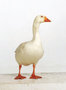 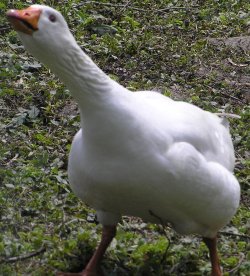 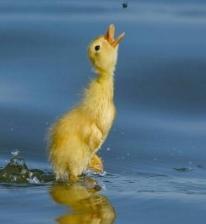 hus
gunár
húsatko
Kura domáca
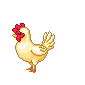 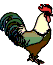 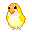 Živí sa zrnom, v rozhrabanej zemi hľadá hmyz a červy. Odštipkáva aj šťavnaté časti rastlín. Potravu hľadajú na zemi, pričom zem rozhrabávajú. Kura domáca je dôležitý úžitkový vták. Nohy s pevnými pazúrmi sú dobré na hrabanie.  Sliepka za deň znesie 1 až 2 vajcia.
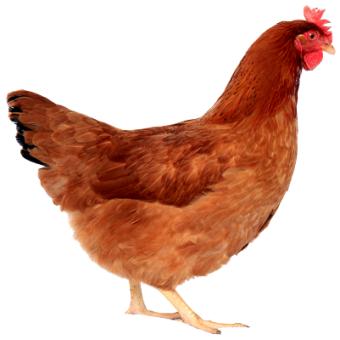 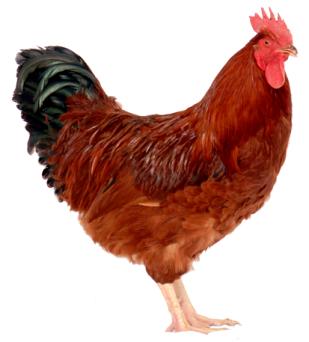 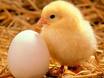 kohút
sliepka
kuriatko
Králik domáci
Králiky sa chovajú ako domáci miláčikovia, ale aj úžitkové zvieratá (človek ho chová pre mäso, kožu a kožušinu). Telo králika je pokryté srsťou. Veľké ušnice zabezpečujú králikom vynikajúci sluch. Živý  sa trávou, môže dostávať aj suchý chlieb a tenké konáriky na ohrýzanie.
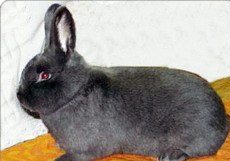 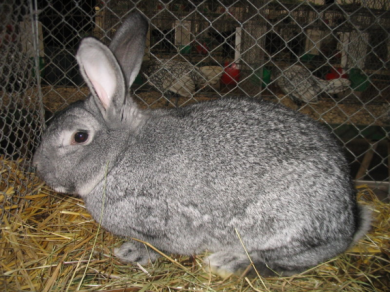 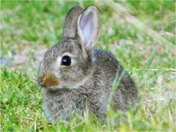 Samec
Samica
Králiček
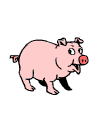 Sviňa domáca (ošípaná)
Je všežravá. Človek ju kŕmi rastlinnou potravou, napríklad repou kŕmnou alebo šrotom – rozomletými semenami obilnín.  Človek chová sviňu domácu kvôli mäsu a koži.
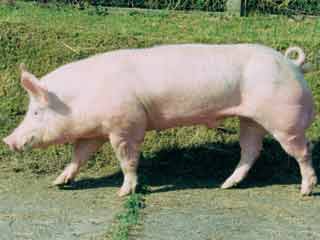 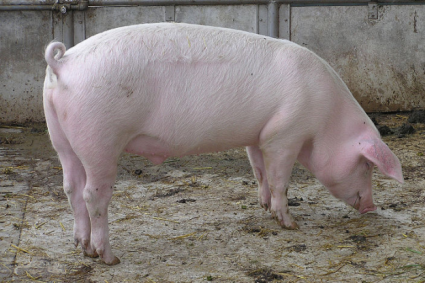 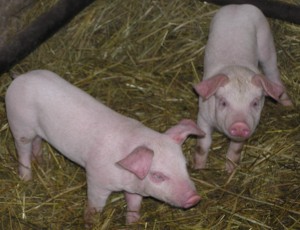 Prasnica
Kanec
Prasiatka
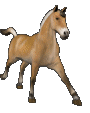 Kôň domáci
Koňa domáceho kŕmi človek rastlinnou potravou, najmä senom a ovsom. Kone chovajú  ľudia najmä na športové účely, na rekreačné jazdenie a ťažné kone na pomoc pri práci v lese.
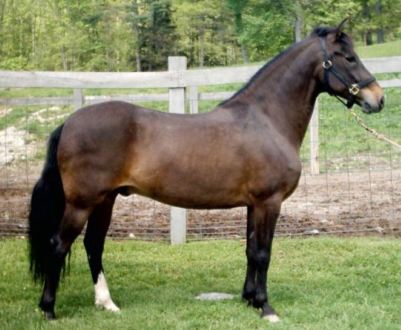 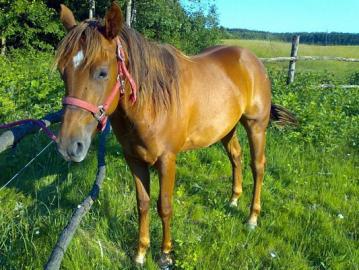 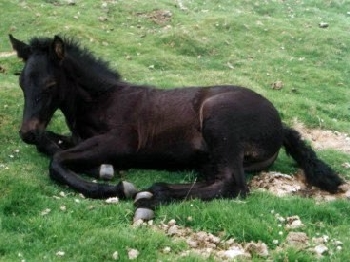 Kobyla
Žrebec
Žriebä
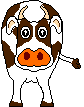 Tur domáci - krava
Nazýva sa aj hovädzí dobytok. Človek ho chová najmä kvôli mäsu, mlieku, koži. Samicu, ktorá ešte nemá mláďa nazývame jalovica.  Samicu ,ktorá porodí prvé mláďa a začne dávať mlieko, nazývame dojnica.
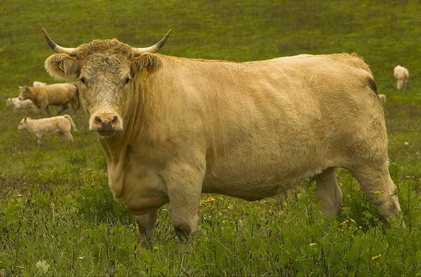 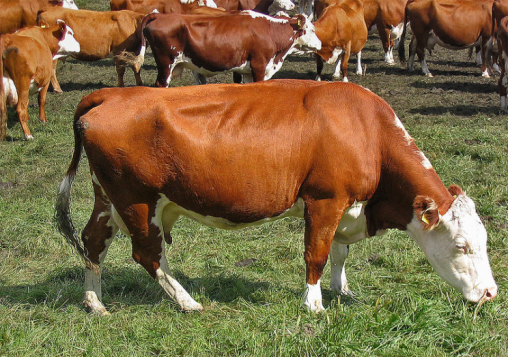 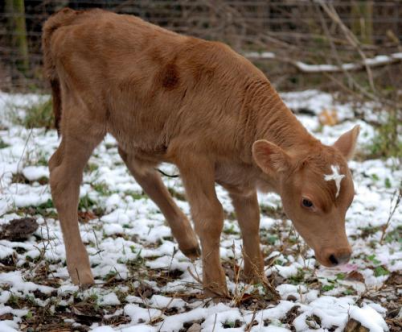 Krava
Býk
Teľa
Pomenujte tieto domáce zvieratá!
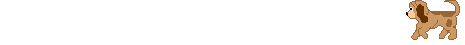 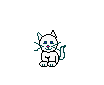 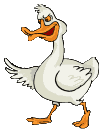 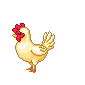 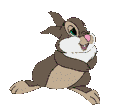 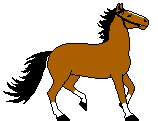 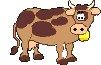 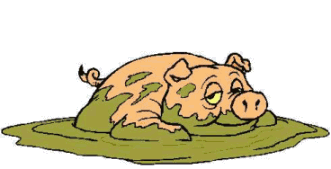 Zabavte sa!
http://infovekacik.infovek.sk/2005-marec/vyskusajme.php
Vyskúšajte sa, či vieš nájsť zvieracie rodinky
http://infovekacik.infovek.sk/2005-marec/omalovanka.php
Vymaľujte obrázok!